Wspieram, nie wybieram…
Kryteria wyboru szkoły ponadpodstawowej z perspektywy Rodzica /Opiekuna
Szanowni Państwo,
Wybór szkoły ponadpodstawowej to jedna z trudniejszych decyzji w życiu młodego człowieka. Ważne jest, aby wybory Państwa dzieci były odpowiedzialne, aby  przy podejmowaniu decyzji uwzględnić możliwości, zainteresowania, predyspozycje  oraz przeanalizować kryteria wyboru poszczególnych typów szkół. 
Państwa dzieci mogą kontynuować  naukę w liceum, technikum i branżowej szkole I stopnia. Każda z tych typów szkół to dobry wybór! 
Przed podjęciem decyzji o wyborze typu szkoły i profilu klasy zachęcam Państwa do wspólnej pracy z dzieckiem z wykorzystaniem przygotowanej prezentacji.
Co warto wiedzieć?
Liceum Ogólnokształcące                          		Studia wyższe 
								Szkoła policealna 

Technikum 						Praca zawodowa 
								Studia wyższe 
								Szkoła policealna 

Branżowa Szkoła I stopnia                              		Branżowa Szkoła II stopnia
                                                                               		Liceum Ogólnokształcące                                                                                      			dla dorosłych kl. II
								Praca zawodowa
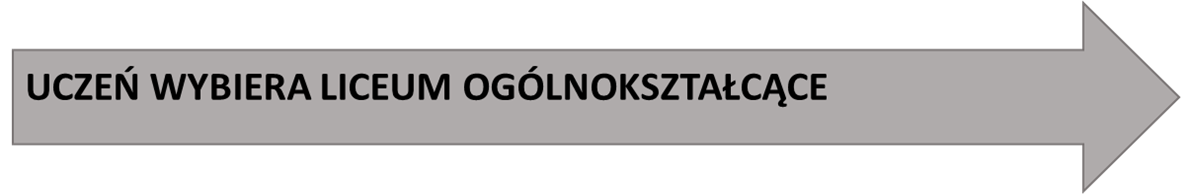 Nauka trwa 4 lata 
 Umożliwia uzyskanie świadectwa dojrzałości po zdaniu egzaminu maturalnego
 Liczba godzin wybranych  przedmiotów realizowanych na poziomie rozszerzonym  (22 w cyklu)
Przedmiot/przedmioty  dodatkowy/e zdawany/e na egzaminie maturalnym, jako  warunek rekrutacji na studia wyższe  

(Młody człowiek powinien wybierać profil klasy w liceum ze względu na swoje zainteresowania oraz plany związane z dalszą edukacją po zakończeniu nauki w szkole. Ważne jest, aby przedmioty, które wybierze w zakresie rozszerzonym były realizowane pod kątem rekrutacji na studia wyższe)
Świadectwo Dojrzałości
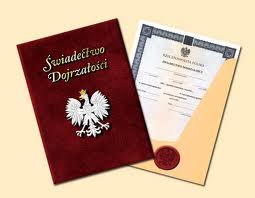 PRZEDMIOTY OBOWIĄZKOWE – POZIOM PODSTAWOWY 
Egzaminy pisemne 
Język polski 
Matematyka 
Język obcy  nowożytny 
Egzaminy ustne
Język polski
 Język obcy  nowożytny 

PRZEDMIOT DODATKOWY – POZIOM ROZSZERZONY  30 % 
(Żeby uzyskać Świadectwo Dojrzałości absolwent, który złożył deklarację maturalną musi zdać wszystkie egzaminy na poziomie 30%)
30 %
Zadania dla ucznia klasy VIII wybierającego liceum
Analiza oferty edukacyjnej wybranych szkół pod kątem preferowanych przedmiotów realizowanych na poziomie rozszerzonym (za pośrednictwem stron internetowych szkół)
Wskazanie potencjalnego kierunku studiów po ukończeniu liceum lub wyszukanie 3-4 kierunków studiów, które budzą Twoje zainteresowanie 
Zapoznanie się z warunkami rekrutacji na wybrane kierunki studiów
Odpowiedź na pytanie ,,Czy wybrane przedmioty rozszerzone uwzględniane są podczas rekrutacji na wybrane kierunki?”
oraz
Sprawdzenie listy przedmiotów uwzględnianych przy rekrutacji  do wybranej klasy, wybranego liceum (4 przedmioty, z których oceny będą punktowane przy rekrutacji)

 
Systematyczna praca, aby osiągnąć jak najlepsze wyniki z tych przedmiotów.
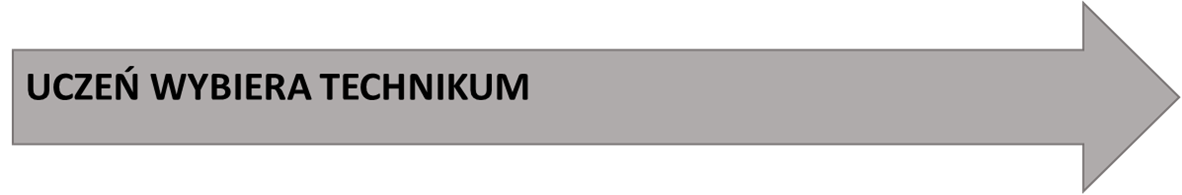 Technikum – nauka trwa 5 lat
 Umożliwia uzyskanie dyplomu potwierdzającego kwalifikacje zawodowe  po zdaniu  egzaminu potwierdzającego kwalifikacje w danym zawodzie oraz świadectwa dojrzałości po zdaniu egzaminu maturalnego.
 Liczba kwalifikacji w zawodzie   =  liczba zdawanych egzaminów   (część pisemna 50 %,część praktyczna 75 %)
Przygotowanie do egzaminu maturalnego (nowe zasady egzaminu !)
 Przygotowanie do wejścia na rynek pracy 
(Młody człowiek powinien poznać czynności zawodowe w wybranym zawodzie, specyfikę pracy, informacje na temat kwalifikacji w zawodzie oraz perspektywy na rynku pracy)
Świadectwo Dojrzałości – po technikum
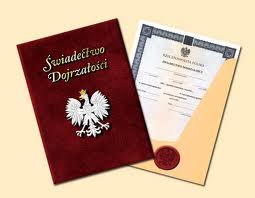 PRZEDMIOTY OBOWIĄZKOWE – POZIOM PODSTAWOWY 
Egzaminy pisemne 
Język polski 
Matematyka 
Język obcy  nowożytny 
Egzaminy ustne
Język polski
Język obcy  nowożytny 

PRZEDMIOT DODATKOWY – POZIOM ROZSZERZONY 30 % lub 
   (Posiadacz dyplomu potwierdzającego kwalifikacje zawodowe w zawodzie nauczanym na poziomie technika może otrzymać Świadectwo Dojrzałości po zdaniu egzaminu maturalnego z przedmiotów obowiązkowych  i zadeklarować, aby zamiast przedmiotu dodatkowego zdawanego na poziomie rozszerzonym uwzględniono wynik egzaminów potwierdzających kwalifikacje zawodowe)
30 %
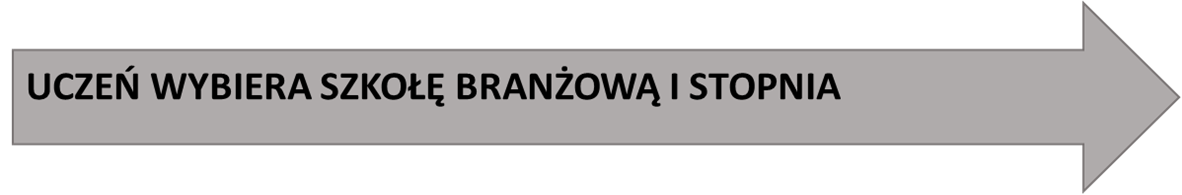 Szkoła Branżowa I stopnia  - nauka trwa 3 lata
 Umożliwia uzyskanie dyplomu zawodowego po zdaniu egzaminu zawodowego w danym   zawodzie
Absolwent będzie miał wykształcenie zasadnicze branżowe (w zakresie jednej kwalifikacji)
Absolwent będzie miał możliwość kontynuowania nauki w Szkole Branżowej II stopnia (2 lata) lub w liceum ogólnokształcącym dla dorosłych począwszy od klasy II. Po ukończeniu w/w szkół może przystąpić do egzaminu maturalnego.
 Przygotowanie do wejścia na rynek pracy 
 Możliwość poszerzenia/uzupełnienia kwalifikacji zawodowych na Kwalifikacyjnych    Kursach Zawodowych.
Klasyfikacja zawodów  szkolnictwa branżowego
32 branże, w tym np.:
Hotelarsko – Gastronomiczno – Turystyczna HGT 
Elektroniczno – Mechaniczna ELM
Mechaniczna MEC
Ekonomiczno – Administracyjna EKA 
Rozporządzenie Ministra Edukacji Narodowej z dnia 15 lutego 2019 r. w sprawie ogólnych celów i zadań kształcenia w zawodach szkolnictwa branżowego oraz klasyfikacji zawodów szkolnictwa branżowego
Klasyfikacja zawodów  szkolnictwa branżowego
Nowe zawody:
Technik dekarstwa
Technik stylista
Technik robotyk
Podolog 


Rozporządzenie Ministra Edukacji i Nauki z dnia 27 stycznia 2021 r. zmieniające rozporządzenie w sprawie ogólnych celów i zadań kształcenia w zawodach szkolnictwa branżowego oraz klasyfikacji zawodów szkolnictwa branżowego (Dz.U. poz. 211)
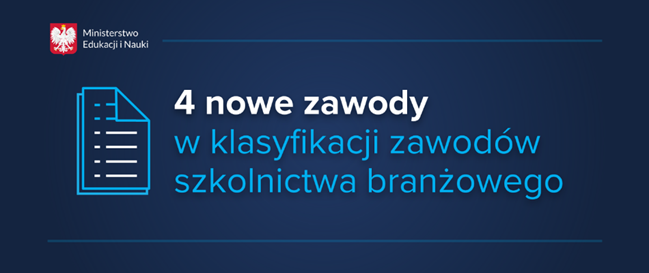 Przykładowe ścieżki kształcenia w zawodzie
T
Technik żywienia i usług gastronomicznych 343404  
Kwalifikacje:
HGT.02. Przygotowanie i wydawanie dań
HGT.12. Organizacja żywienia i usług gastronomicznych
Kucharz 512001
Kwalifikacja:
HGT.02.  Przygotowanie i wydawanie dań

BS II = HGT.12
BSI + BSII = Technik żywienie i usług gastronomicznych
BS I
BS I – Branżowa Szkoła Gastronomiczna I stopnia
BS II - Branżowa Szkoła Gastronomiczna II stopnia
T – Technikum
Zadania dla ucznia klasy VIII wybierającego kształcenie branżowe
Analiza oferty edukacyjnej wybranych szkół pod kątem wybranego zawodu (za pośrednictwem stron internetowych szkół)
 Wskazanie kwalifikacji wyodrębnionych w wybranym zawodzie  (Klasyfikacja zawodów  szkolnictwa branżowego)
Poznanie czynności zawodowych w wybranym zawodzie (film, prezentacja)
Sprawdzenie możliwości zatrudnienia w danym zawodzie 
oraz
Sprawdzenie listy przedmiotów uwzględnianych przy rekrutacji  do wybranej klasy, wybranej szkoły (4 przedmioty, z których oceny będą punktowane przy rekrutacji)

 
Systematyczna praca, aby osiągnąć jak najlepsze wyniki z tych przedmiotów.
Analiza kryteriów rekrutacji do szkół …
Punkty za świadectwo:
Oceny  z 4 przedmiotów: język polski, matematyka, przedmiot 3, przedmiot 4 (ocena celująca 18 pkt, bdb – 17 pkt, db – 14 pkt, dst – 8 pkt, dop – 2 pkt)
Świadectwo z wyróżnieniem 7 pkt
Aktywność na rzecz innych ludzi 3 pkt
Osiągniecia w konkursach maksymalna liczba punktów – 18 

Punkty za egzamin ośmioklasisty:
Wynik z języka polskiego 
Wynik z matematyki 
Wynik z języka obcego nowożytnego.
Rekrutacja do szkół ponadpodstawowych 2021
WAŻNE TERMINY:
17 maja – 21 czerwca:   złożenie wniosku o przyjęcie do szkoły ponadpodstawowej wraz z dokumentami 
25 czerwca – 14 lipca:   uzupełnienie wniosku o przyjęcie do szkoły o  zaświadczenie o wynikach egzaminu                                             ósmoklasisty 
22 lipca:                          ogłoszenie listy kandydatów zakwalifikowanych i niezakwalifikowanych 
23 lipca  – 30 lipca:      potwierdzenie przez rodzica kandydata woli podjęcia nauki (złożenie oryginałów                                        świadectwa ukończenia szkoły,  zaświadczenia o wynikach egzaminu, w przypadku                              	    kandydatów do szkół kształcenia branżowego – zaświadczenia o braku przeciwskazań do                                        wykonywania wybranego zawodu
2 sierpnia:                 ogłoszenie listy kandydatów przyjętych i nieprzyjętych. 
Kandydaci do szkół prowadzących kształcenie branżowe – konieczne skierowanie na badania lekarskie
Gdzie szukać informacji?
Strony internetowe szkół ponadpodstawowych
 Specjalistyczna Poradnia Zawodowa w Lublinie
 Poradnia Psychologiczno – Pedagogiczna 
 Strony internetowe:
https://www.kuratorium.lublin.pl    -  Informator o zawodach, Harmonogram rekrutacji…
https://zawodowcy.lublin.eu/ 
http://ore.pl
https://men.gov.pl 
http://www.cke.edu.pl 
http://www.oke.krakow.
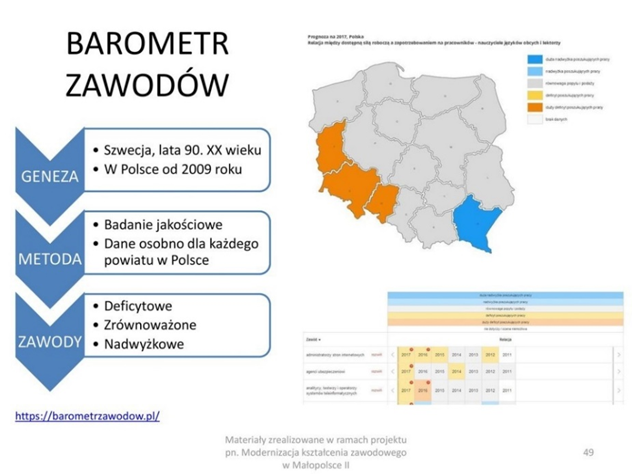 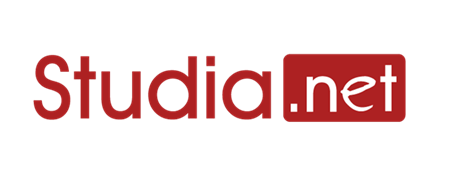 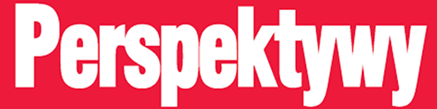 Pamiętajmy!!!
Nie wszyscy młodzi ludzie, którzy kończą edukację w szkole podstawowej  są gotowi do wyboru konkretnego zawodu!
Jeżeli dziecko należy  do tej grupy powinno wybrać taki profil, który da mu możliwość zmiany i  rozwoju w późniejszym okresie życia, na kolejnym etapie edukacji.
Jeżeli dziecko:
ma pytania dotyczące wyborów edukacyjnych i zawodowych
chce dowiedzieć się więcej na temat ścieżek kształcenia
powinno skontaktować się z doradcą zawodowym w szkole lub poradni psychologiczno – pedagogicznej.
Państwa Dzieciom życzę powodzenia na egzaminie ósmoklasisty oraz odpowiedzialnych wyborów edukacyjnych i zawodowych 



Iwona  Lipiec  
Doradca  zawodowy w Zespole Szkół nr 5 im. Jana Pawła II w Lublinie
Konsultant ds. doradztwa zawodowego w Lubelskim Samorządowym Centrum Doskonalenia Nauczycieli 
ilipiec@lscdn.pl
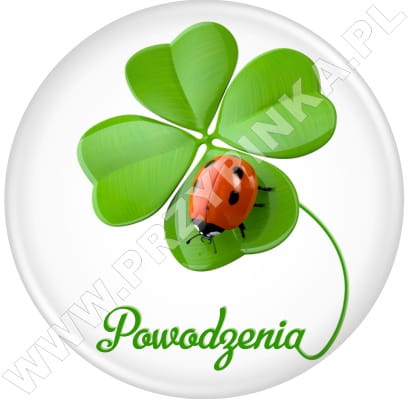